Lecture Title:
Fungal Infections of Central Nervous System
(CNS Block, Microbiology)
Lecturer name: 
Dr. Ahmed M. Albarrag
Lecture Date: Oct-2015
Lecture Objectives..
1. To know the main fungi that affect the central nervous system and the clinical settings of such infections.

2. To acquire the basic knowledge about fungal meningitis and brain abscess: clinical features, etiology, diagnosis, and treatment.
Fungal infections of central nervous system (CNS)
CNS infections are both diagnostic challenge and medical      emergency

Delay in diagnosis and initiation of appropriate therapy will lead to high mortality rate or in permanent, severe neurological damage

Fungal infections of the CNS  are not common
       However, they are being increasingly diagnosed

            Why?
Risk factors
HIV/AIDS
Hematopoietic stem cell transplant (HSCT)
Solid organs transplantation
Malignancies
Neutropenia
Hereditary immune defects
Immunosuppressive medications
Diabetes mellitus
Surgery or trauma 
Indwelling catheters (e.g. candidemia               CNS seeding)
How fungi reach the central nervous system
Fungi reach the central nervous system by different mechanisms:

Hematogenous spread

Local extension from the paranasal sinuses, the ear, or the orbits. 

Traumatic introduction 
Surgical procedures
Head trauma
Injections 
lumbar punctures
Clinical syndromes
Meningitis
Sub acute
Chronic
    Brain abscess
 With or without vascular invasion



These clinical syndromes can occur either alone or in combination. 
Certain clinical syndromes are specific for certain fungi
Etiology
Several fungal agents can cause CNS infections. 

Yeast:
Candida spp 
Cryptococcus spp

Dimorphic
Histoplasma spp
Blastomyces spp 
Coccidioides spp 
Paracoccidioides spp
Mould
Aspergillus spp
Zygomycetes

Exophiala spp
Cladophialophora bantiana
Rhinocladiella mackinziei
and Others
Cryptococcal meningitis
AIDS is the leading predisposing factor 

Etiology:

Cryptococcus neoformans is the most common etiology

Capsulated yeast cells
Naturally  in Pigeon habitats
       
Acquired by inhalation

Mainly meningitis
Candidiasis
Candida can reach the CNS:
Hematogenously, 
Surgery, Catheters

Clinical syndromes
Cerebral abscesses
Meningitis

Etiology:
Candida albicans, and other species including C. glabrata, C. tropicalis  C. parapsilosis, and C. krusei.
CNS AspergillosisUsually brain abscesses (single or multiple)

Common risk factors include:
Malignancies 
Transplantation
Chemotherapy

Spread Hematogenously 
 May also occur via direct spread from the anatomically adjacent sinuses, 

Mortality rate is high 

Etiology:
Aspergillus  fumigatus, but  also A. flavus, and A. terrus
CNS Zygomycosis (mucoromycosis)
The rhinocerebral form is the most frequent presenting clinical syndrome in CNS zygomycosis.

Diabetics with ketoacidosis, in addition to other  risk factors

The clinical manifestations of the rhinocerebral form start as sinusitis, rapidly progress and involve the orbit, eye and optic nerve and extend to the brain

Facial edema, pain, necrosis, loss of vision, black discharge
 Angiotropism; As angio-invasion is very frequent 

Etiology: Zygomycetes e.g. Rhizopus, Absidia, Mucor
                Fast growing fungi

Mortality is high (80- 100%)
Progression is rapid, 

To improve the outcome:
Rapid diagnosis
Control the underlying disease
Early surgical debridement 
Appropriate antifungal therapy
Pheohyphomycosis

Fungal infections caused by dematiaceous fungi
Neurotropic fungi

CNS infections: Usually brain abscess, and chronic

Reported in immunecompetent hosts

Etiology:
Rhinocladiella mackenziei ( Mainly reported from Middle East)
Cladophialophora, 
Exophiala ,  many others
Other Infections

Histoplasmosis
Blastomycosis
Coccidiodomycosis
Paracoccidiodomycosis

Caused by primary pathogens

Sub acute or chronic Meningitis (common), and brain abscess

Following a primary infection, mainly respiratory
Diagnosis
Clinical features (history, risk factors, etc)
Not Specific

Neuro-imaging
Good value in diagnosis and therapy monitoring

Lab Investigations
CSF examination (cell count, chemistry)
Histopathology
Microbiology
Lab Diagnosis
Clinical Samples
CSF
Biopsy
Pus, aspirate
Blood (for serology)

1. CSF abnormalities
Cell count 
Glucose level (low)
Protein level (high)
                  Not specific for Fungal infections
[Speaker Notes: 140 ML]
Lab Diagnosis
2. Direct Microscopy
Fungal stains: Giemsa, GMS, PAS, India ink (Cryptococcus neoformans)

3. Culture
Fungal media: SDA, BHI, other media if needed.

4. Serology
Candida 
Aspergillus
Cryptococcus 

Histoplasma
Blastomyces
Coccidioides
Paracoccidioides

5. PCR
Lab. Diagnosis
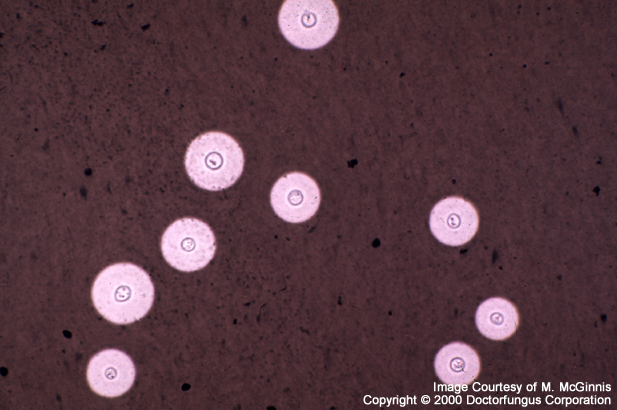 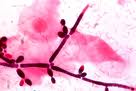 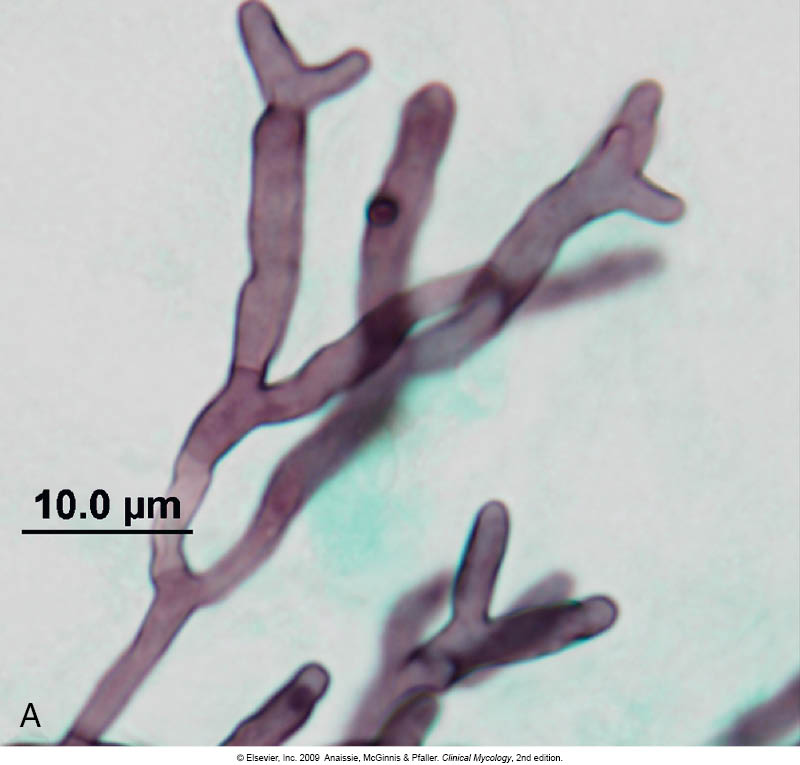 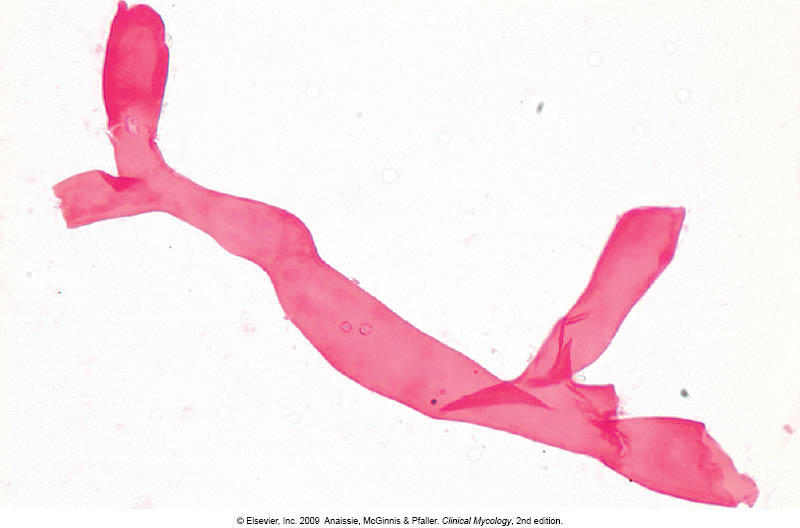 *Serology: β-D- Glucan 
For diagnosis of invasive fungal infections ( Note: does not detect Cryptococcus and Zygomycetes)
Management
1. Control of the underlying disease
2. Reduce immunosuppresion, restore immunity if possible
3. Start antifungal therapy promptly
Polyenes
Azoles
Echinocandins
 
Consider surgery in certain situations
Antifungal therapy
Thank You 
(CNS Block, Microbiology)